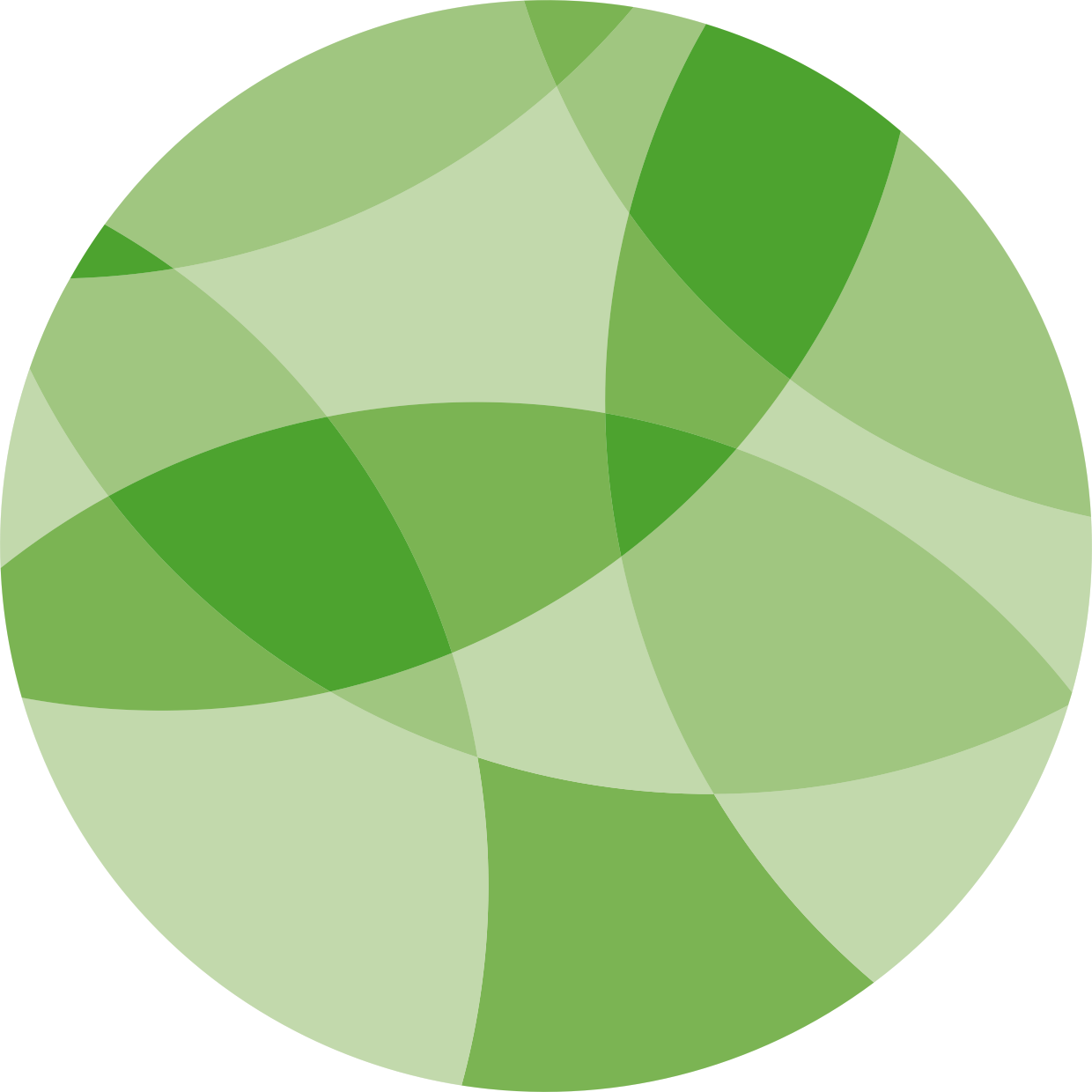 BY THE NUMBERS | 1 July 2021
1,880,617,623
60,566
Datasets
Species occurrence records
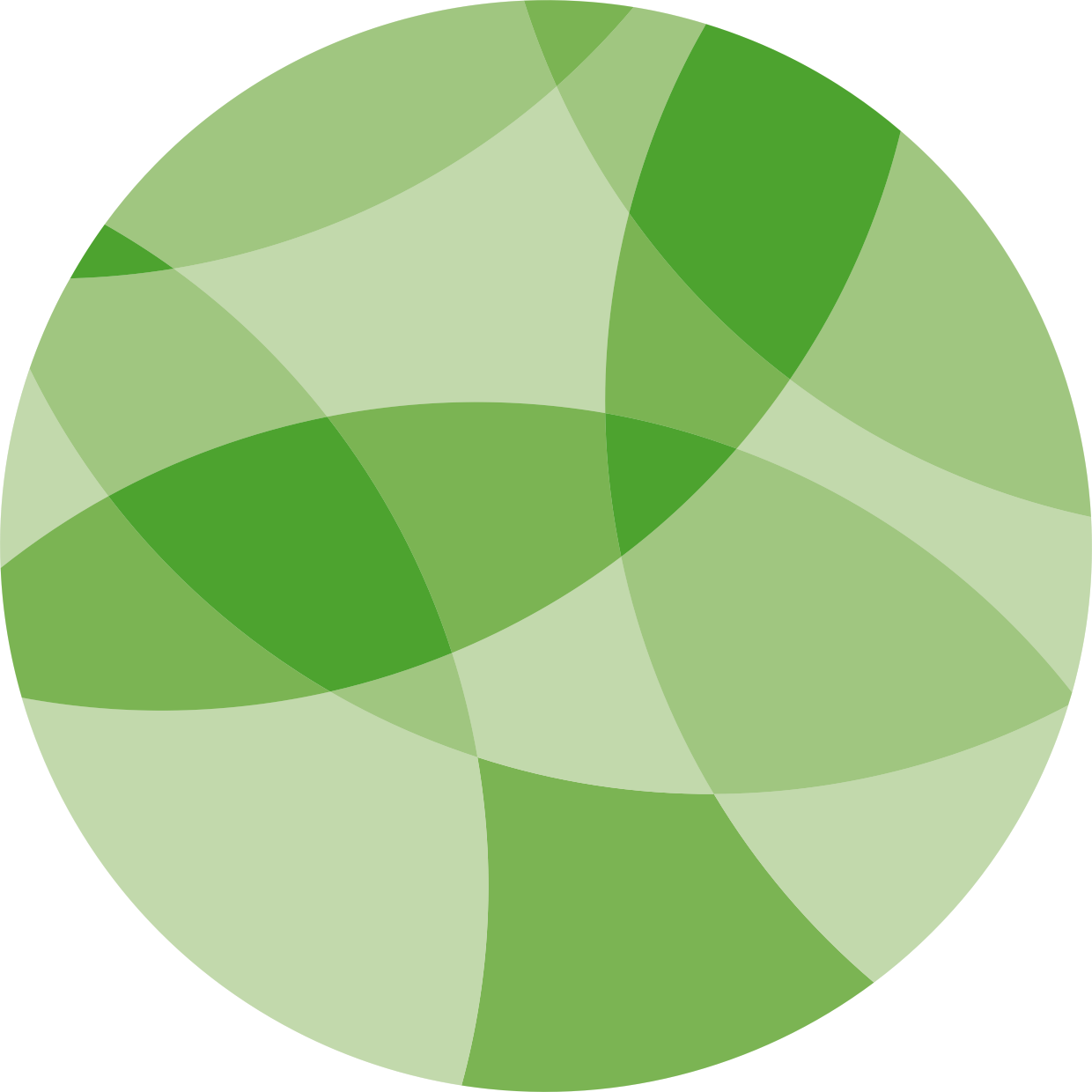 1,700
5,910
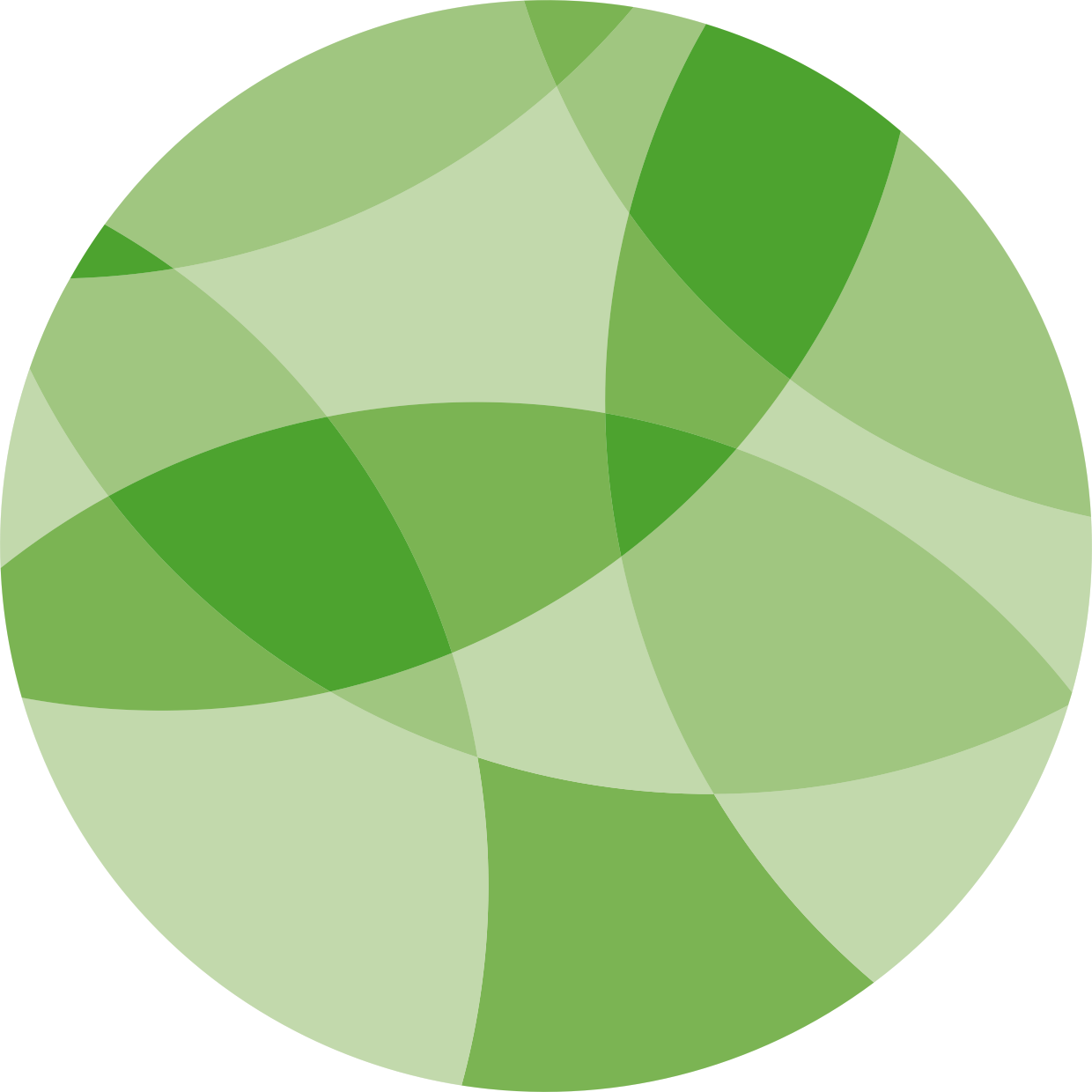 Peer-review papers
using data
61
40
Country Participants
Organizational Participants
86.6 billion
Data-publishinginstitutions
Avg records downloaded per month (2021)
[Speaker Notes: Frequently used slide, redone
Please copy and paste these to your slides and never make any changes to them directly in the toolkit.


Useful to see GBIF in its different modalities:
A window on biodiversity
An informatics infrastructure focuseD on tools and standards in service to science and society
A global network on bioinformatics]
Species occurrence recordswith MultiMedia evidenceYear-to-date, 30 June 2021
83.3 million records with taxonomically identified images
40.8 million specimens
39.0 million human observations
1.4 million material samples
1.7 million fossil specimens
762,510 audio files
2,846 videos
https://www.gbif.org/occurrence/gallery
Data From the GBIF Network  30 June 2021
GBIF Participant countries 30 June 2021
Voting Participants
Associate Participants
https://www.gbif.org/the-gbif-network
[Speaker Notes: This map is fully editable. This map is a grouped element of all the countries in the world. All the countries are named correctly and can be accessed and selected via the Selection Pane. 
There are ways you can edit and make changes to the map. But please remember to always make a copy of the map on your slide and never make changes to the toolkit version.

Please take a look at the next few slides to find out different ways of editing this map]
GBIF Network of Data publishing institutions Year-to-date, 19 July 2021
countries with institutions sharing data through GBIF
124
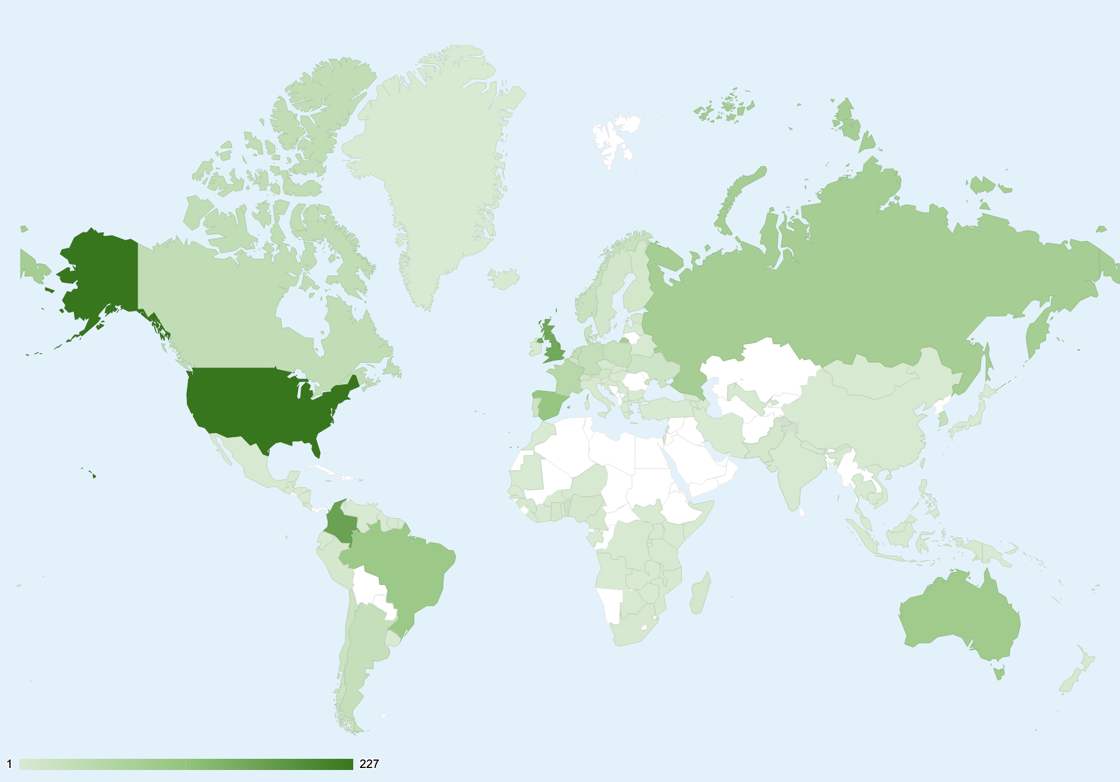 https://www.gbif.org/publisher/search
GBIF.org traffic by country Year-to-date, 30 June 2021
SOURCE: Google Analytics. * Effective visits = total sessions - (total sessions x bounce rate)
Occurrences published by Country Year-to-date, 30 June 2021
https://www.gbif.org/occurrence/search
[Speaker Notes: This is a live doughnut pie chart representing different theme colours and how they work, placed next to one another. 

You do not have to use the same exact chart, you can simply create your own by clicking on:

Insert tap on the ribbon > Click on Chart > chose a chart of your choice (in this example I chose, Doughnut) > add in your data in the automatically opened Excel sheet and see your chart changing and adopting to the new information you have entered in the data sheet.]
Data download requests Year-to-date, 30 June 2021
Peer-reviewed publications using GBIF-mediated data 30 June 2021
1,202
https://www.gbif.org/resource/search?contentType=literature&literatureType=journal&relevance=GBIF_USED&peerReview=true
[Speaker Notes: The next 3 slides are showcasing PPT standard or Live charts.

To create a chart simply click on the Insert tap on the ribbon > Click on Chart > chose a chart of your choice (in this example I chose, Bar) > add in your data in the automatically opened Excel sheet and see your chart changing and adopting to the new information you have entered in the data sheet.]
Data Use in peer-reviewed journals  Year-to-date, 30 June 2021
Peer-reviewed uses by country
https://www.gbif.org/resource/search?contentType=literature&literatureType=journal&relevance=GBIF_USED&peerReview=true
[Speaker Notes: This is a live doughnut pie chart representing different theme colours and how they work, placed next to one another. 

You do not have to use the same exact chart, you can simply create your own by clicking on:

Insert tap on the ribbon > Click on Chart > chose a chart of your choice (in this example I chose, Doughnut) > add in your data in the automatically opened Excel sheet and see your chart changing and adopting to the new information you have entered in the data sheet.]